Module 2
English in Use
Requiring services
heating
oтопление
hi:tıŋ
электричество
ɪlektrɪ̱sɪti
electricity
сантехник
plʌmə
plumber
electrician
ɪlek'trɪʃən
электрик
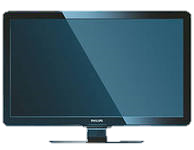 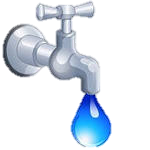 TV doesn’t work
tap is leaking
Power Masters
David
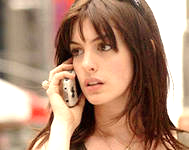 Hello, Power Masters
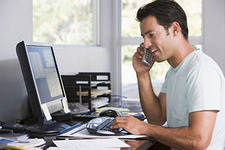 Hello, can I speak to David, please?
Speaking.
Mrs. Brown
David ,hi. This is Helen Brown.
Oh, Hello, Mrs. Brown. What can I do for you?
Well, I have no electricity in my house. I’m in the dark.
Right. I’ll come over and have a look.
Thank you.
Power Masters
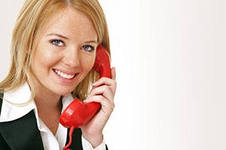 Mr. Campbell
Good evening. Could I speak
To Mr. Campbell, please?
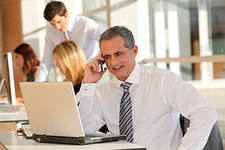 Mr. Campbell speaking.
Mr. Campbell, this is Jane
 from the Warren Avenue flat.
Jane
Hi, Jane, What’s up?
Well, there’s a problem with the flat.
 The heating doesn’t work.
Right. I’ll send the plumber over.
Thank you.
Power Masters
Frank
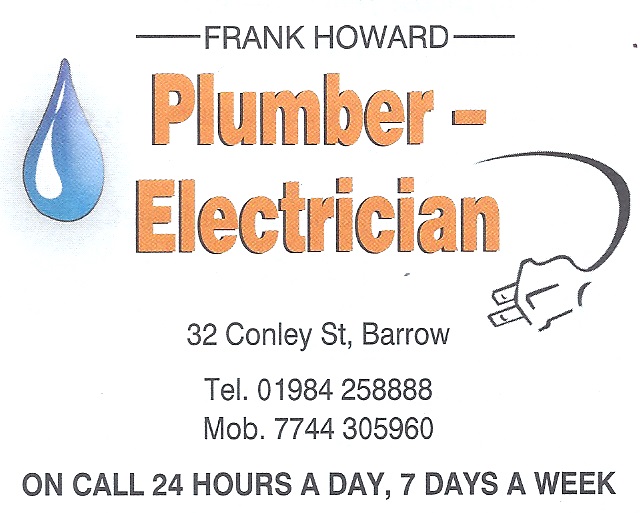 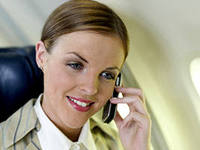 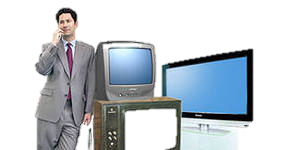 Nancy
Hello, Frank Howard speaking
Howard, hi. This is Nancy Adams
Hi, Nancy, What can I do for you?
Well, my TV doesn’t work
Right. I’ll come over and have a look then
Thank you
Power Masters
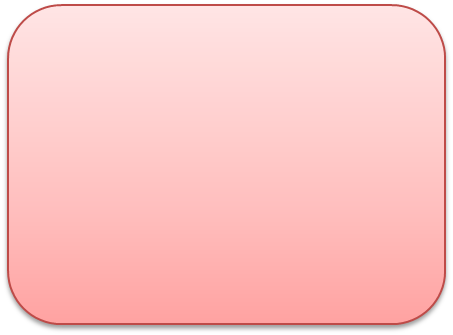 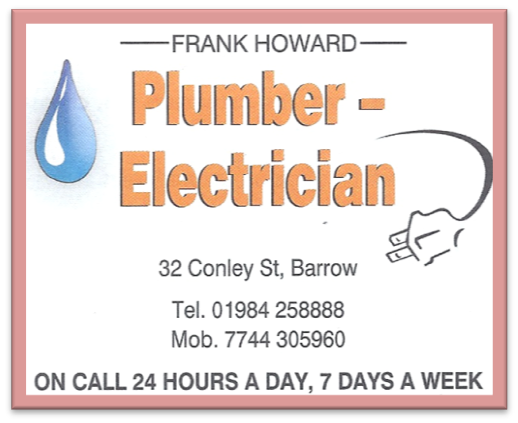 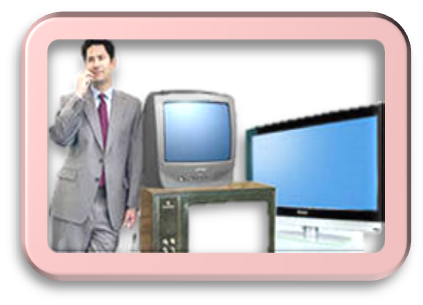 Stacey
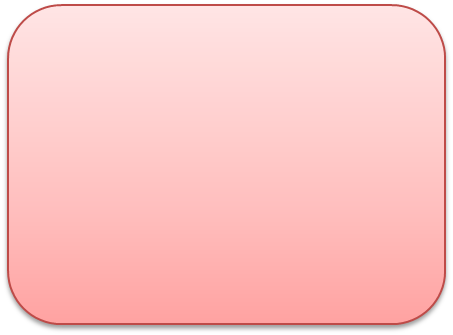 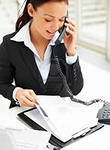 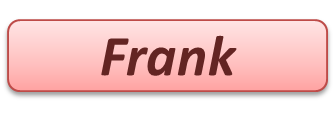 Good morning. Could I speak to Mr. Howard, please
Mr. Howard speaking
Hi, Frank, this is Stacey
Oh hello, Stacey. What’s up?
There is a problem in my flat. One of the taps is leaking
OK, I’ll come over right away
Thank you
The End